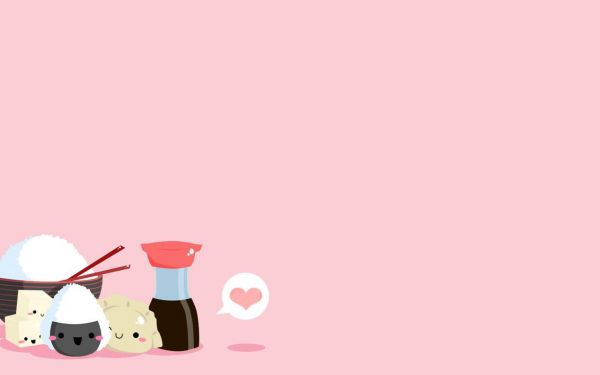 CHÀO MỪNG CÁC CON
ĐẾN VỚI TIẾT HỌC
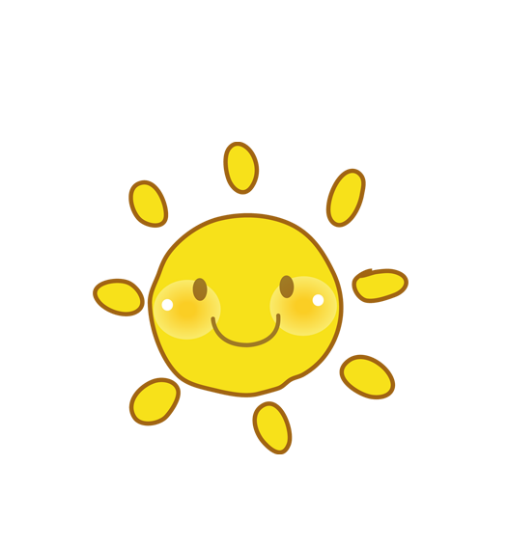 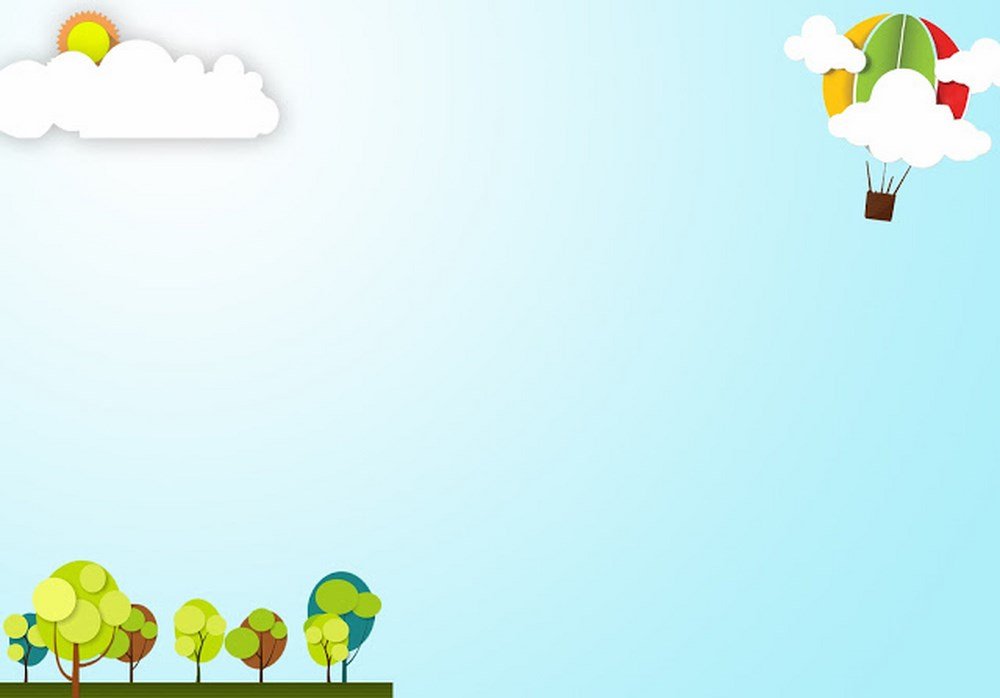 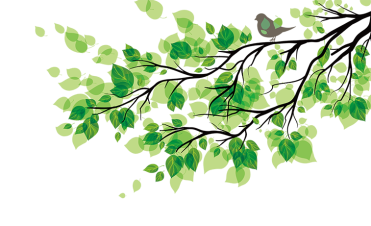 Toán
Ôn tập về hình học và đo lường (99)
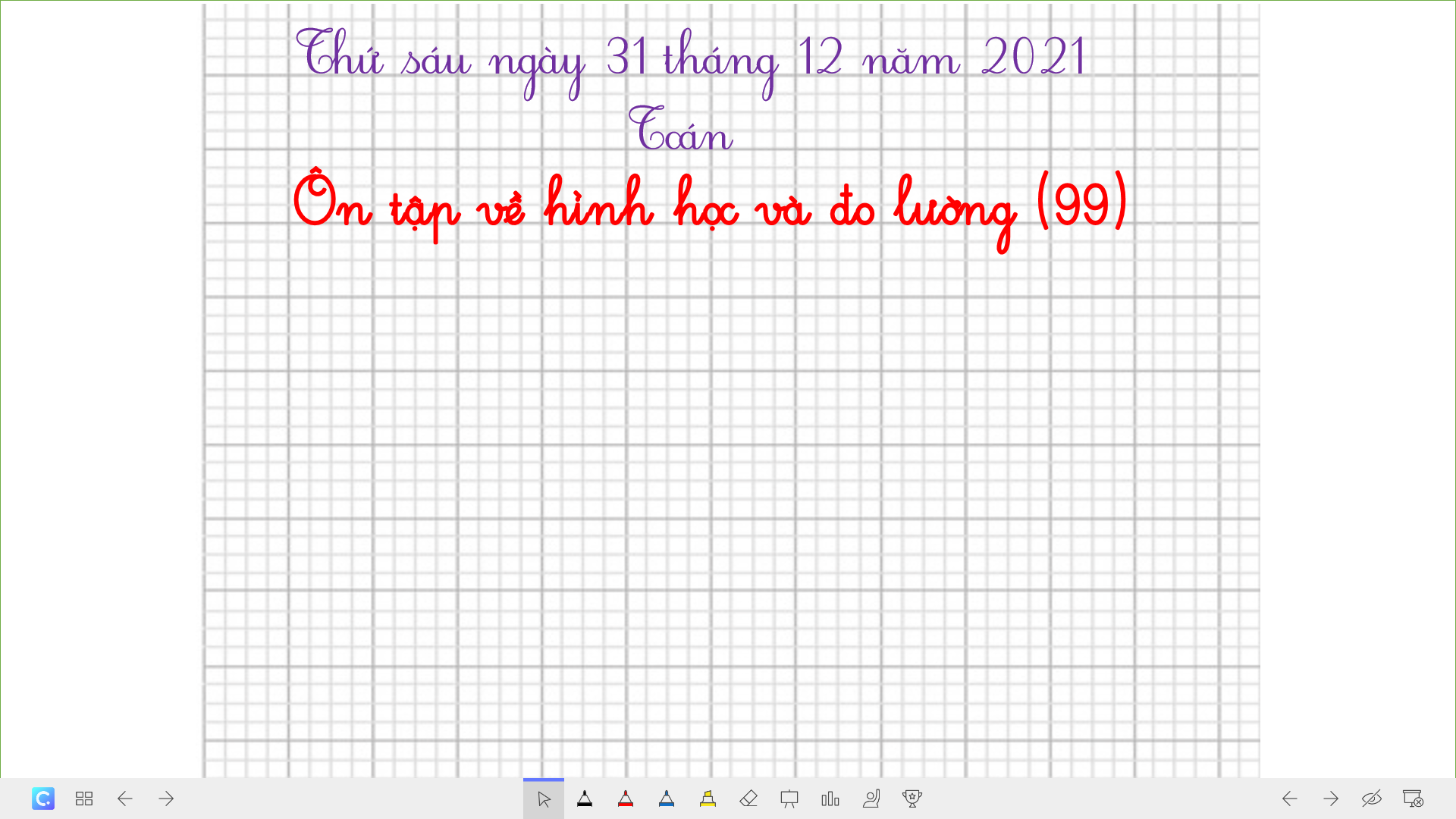 Thứ sáu ngày 31 tháng 12 năm 2021
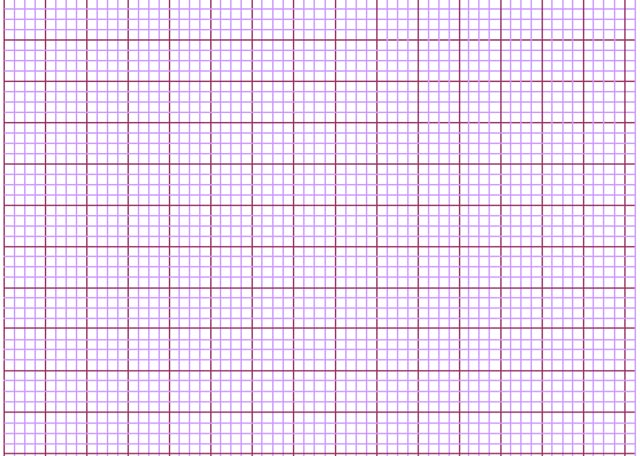 Toán 
     Ôn tập về hình học và đo lường (99)
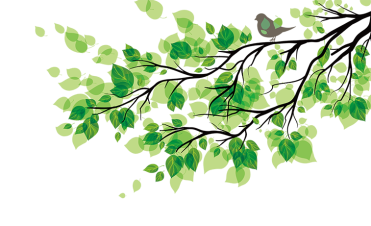 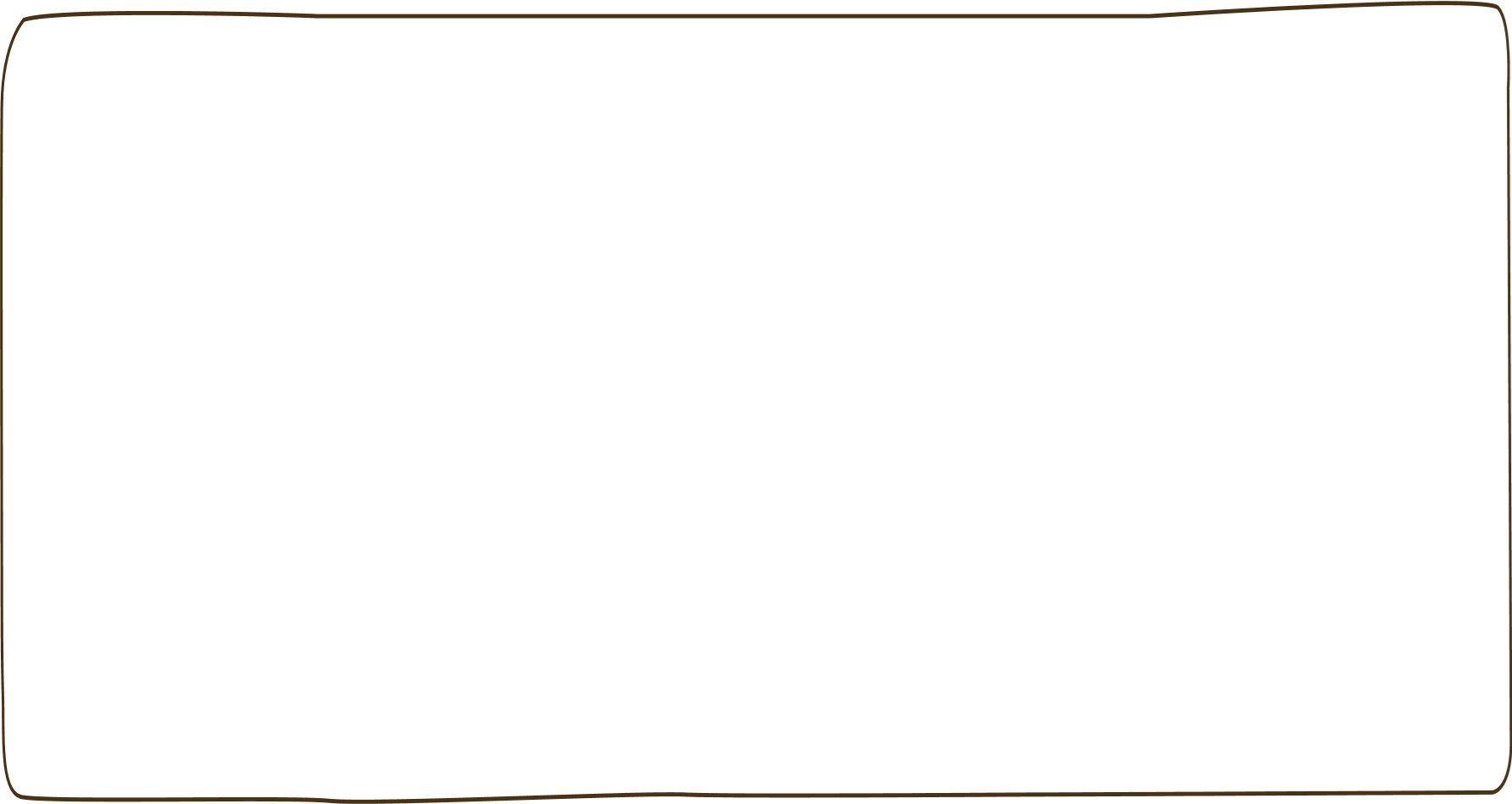 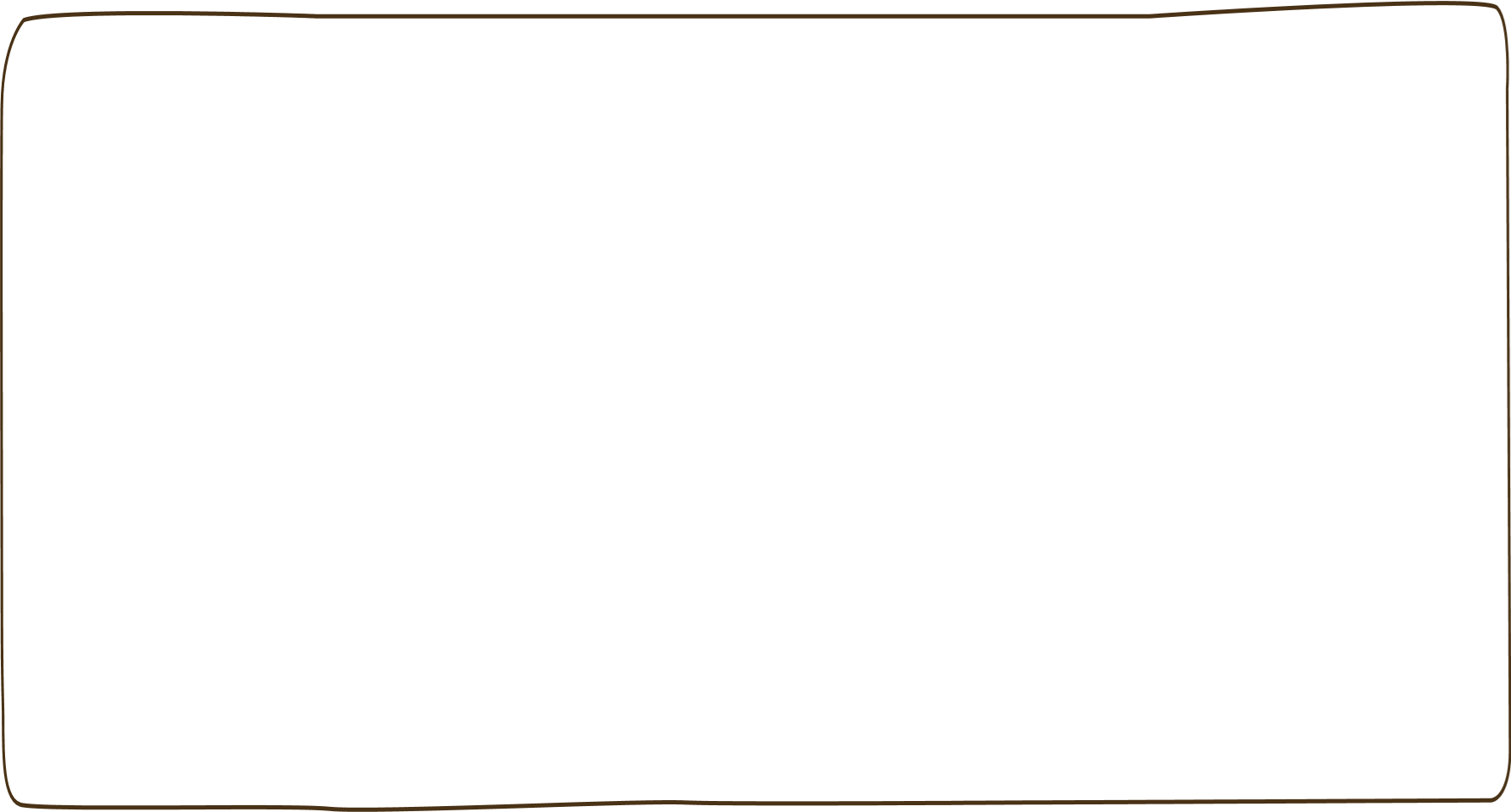 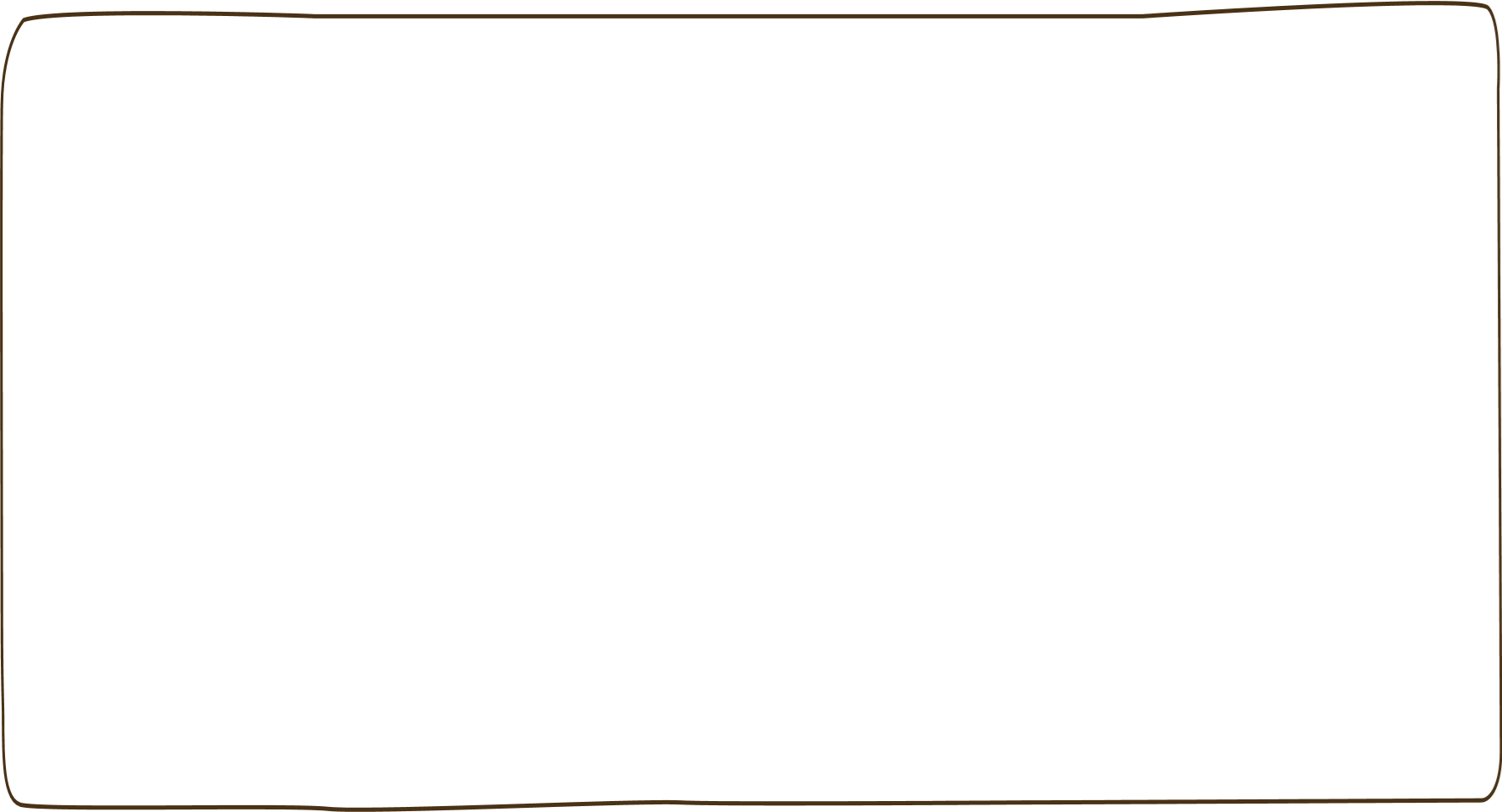 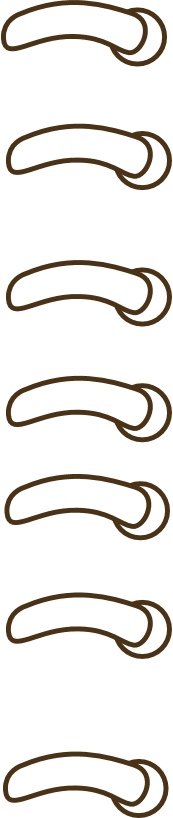 Yêu cầu cần đạt
- Luyện tập tổng hợp về hình học và đo lường.
- Luyện tập giải bài toán liên quan đến phép trừ.
- Phát triển các năng lực toán học.
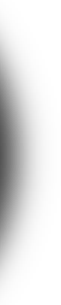 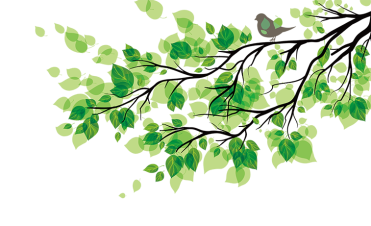 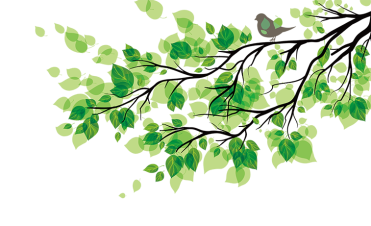 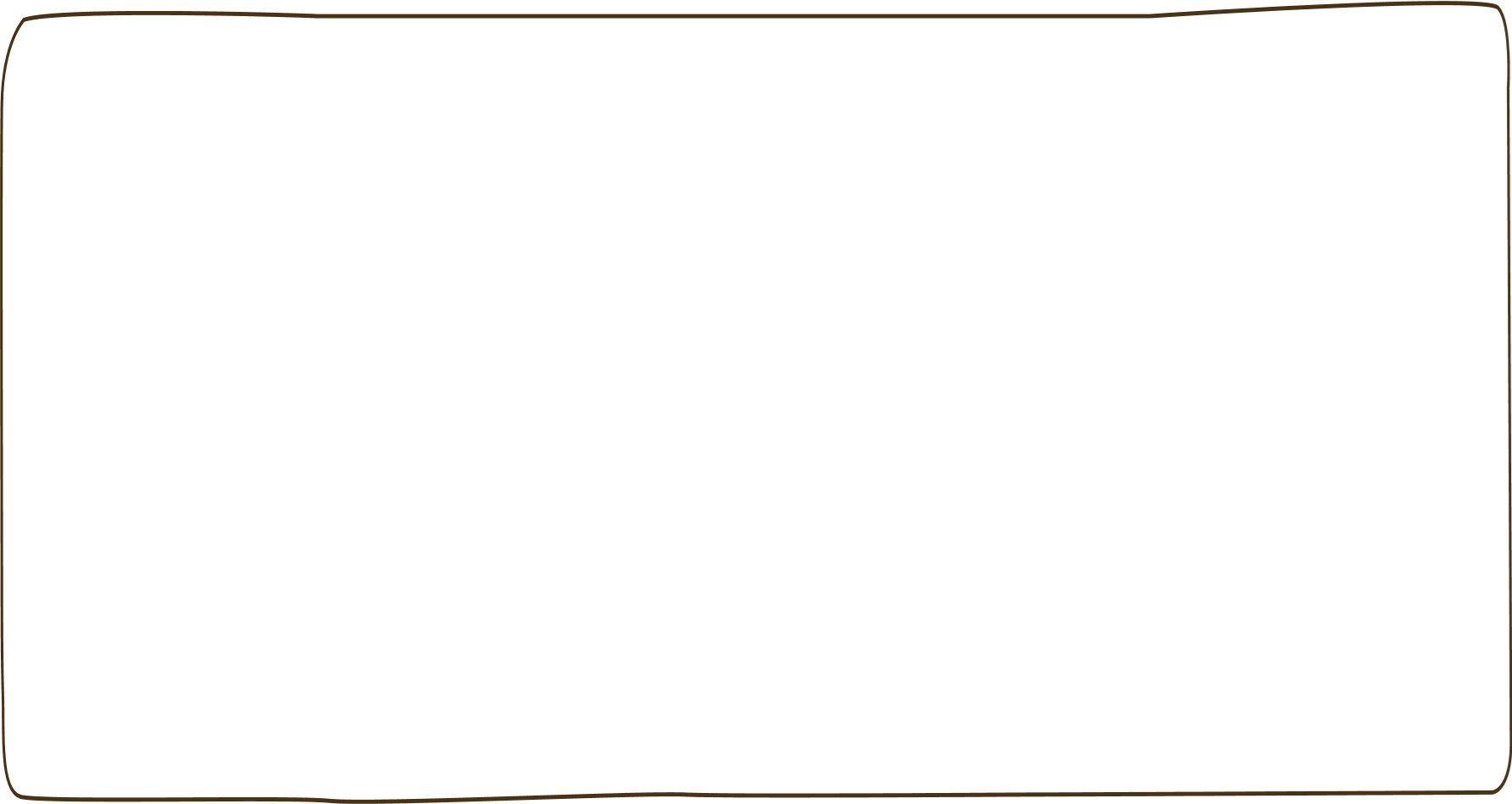 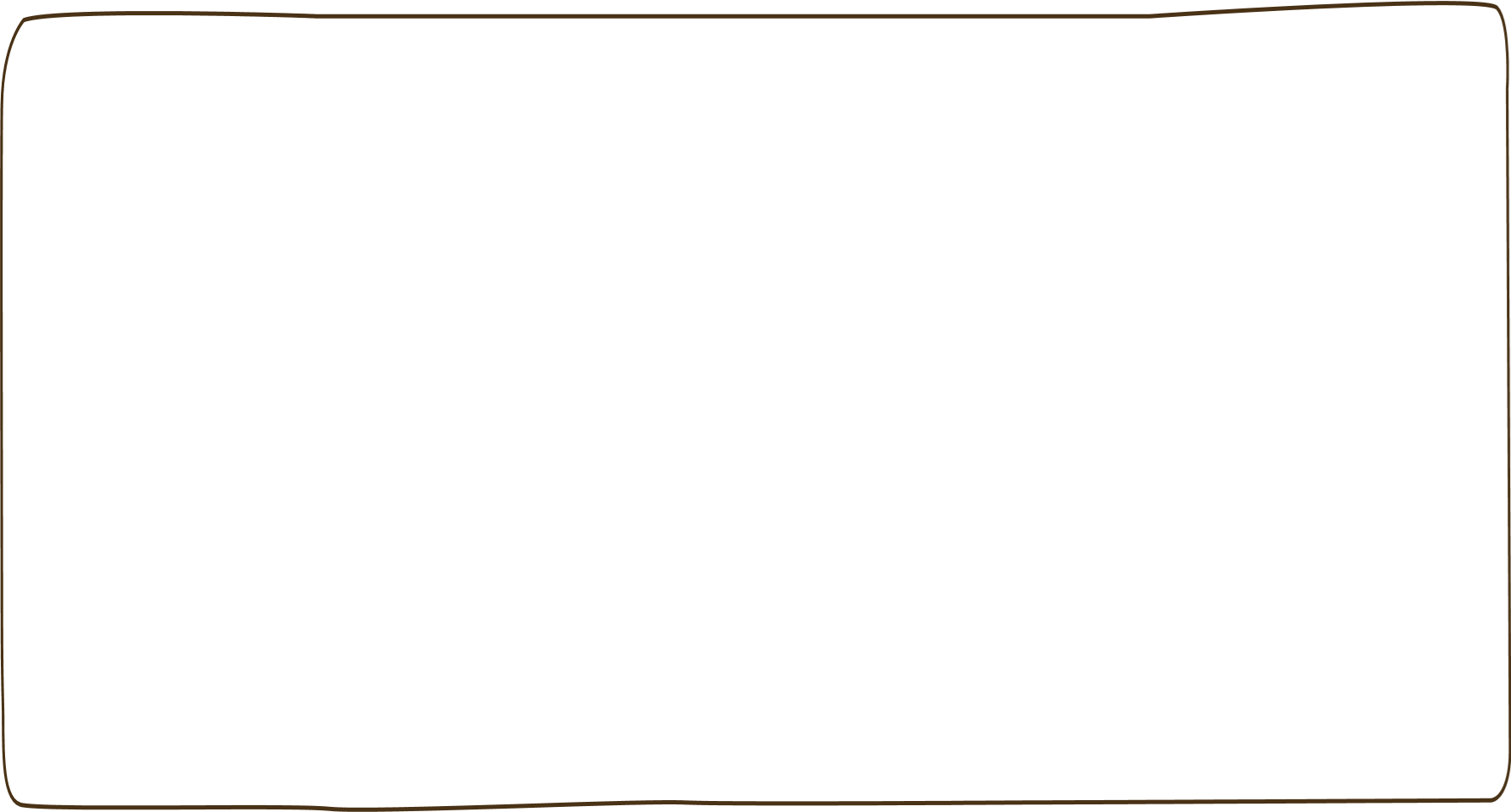 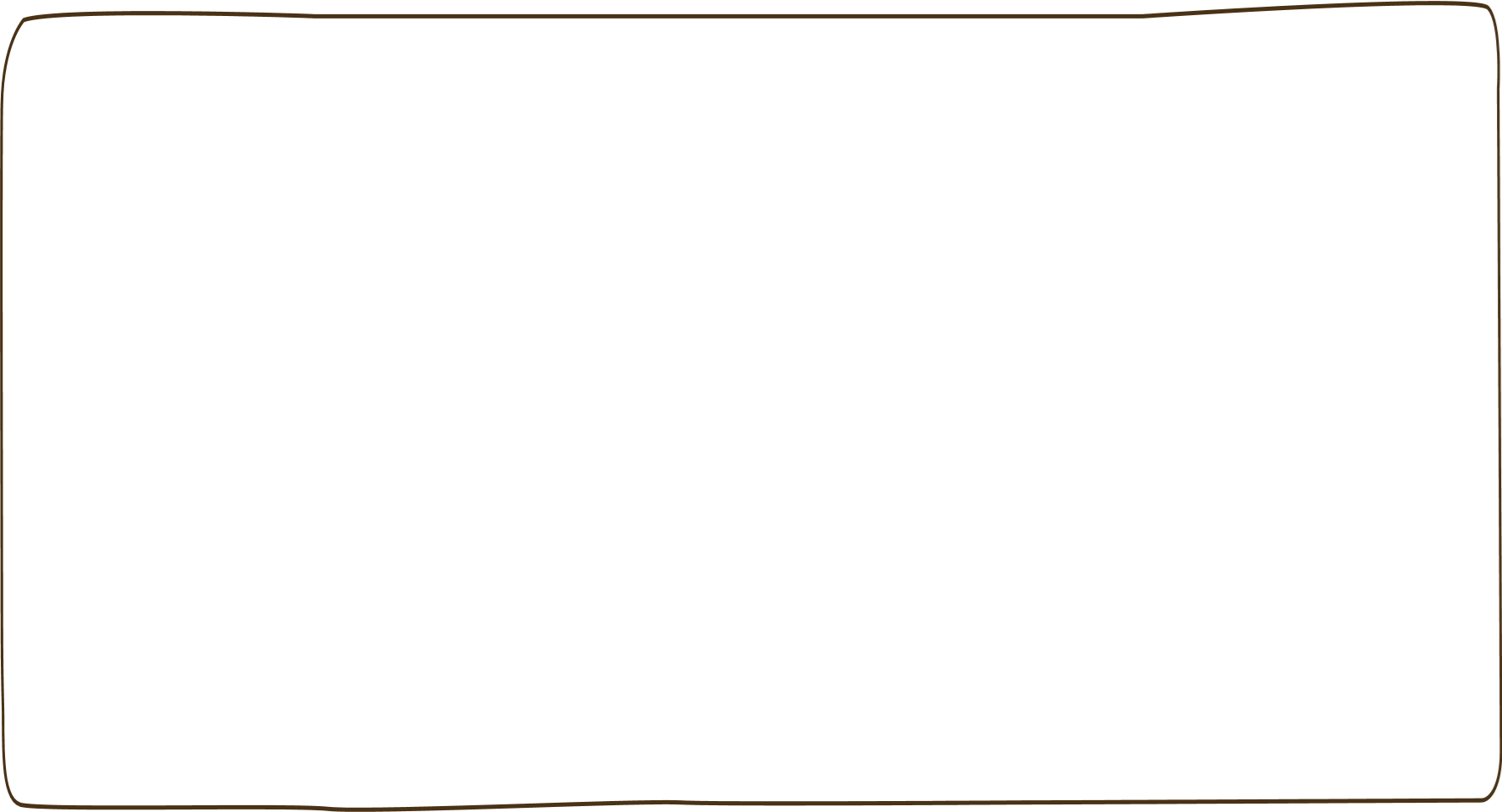 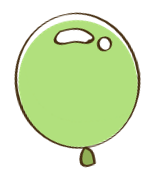 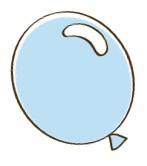 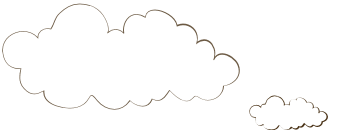 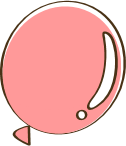 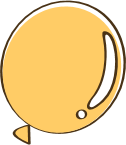 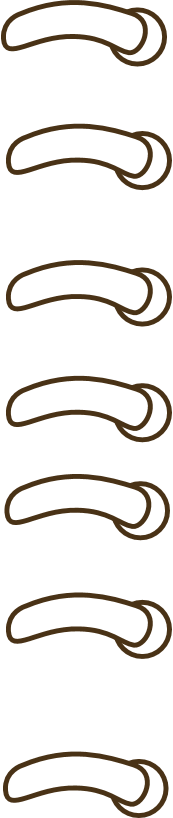 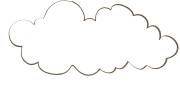 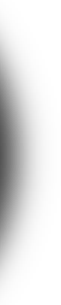 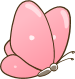 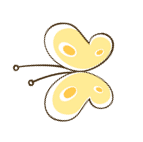 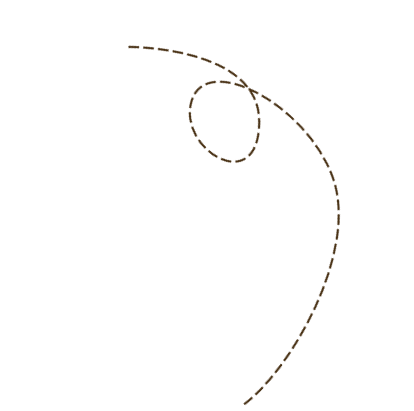 Thực hành
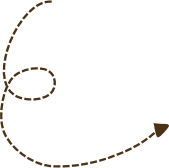 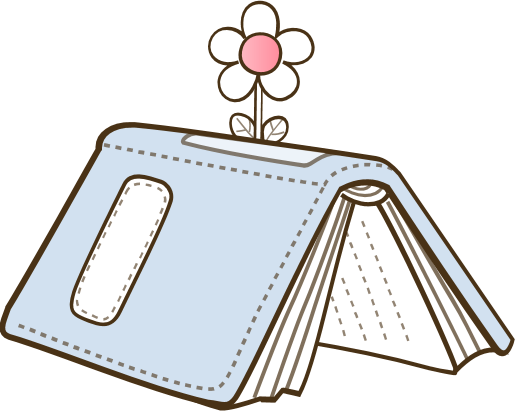 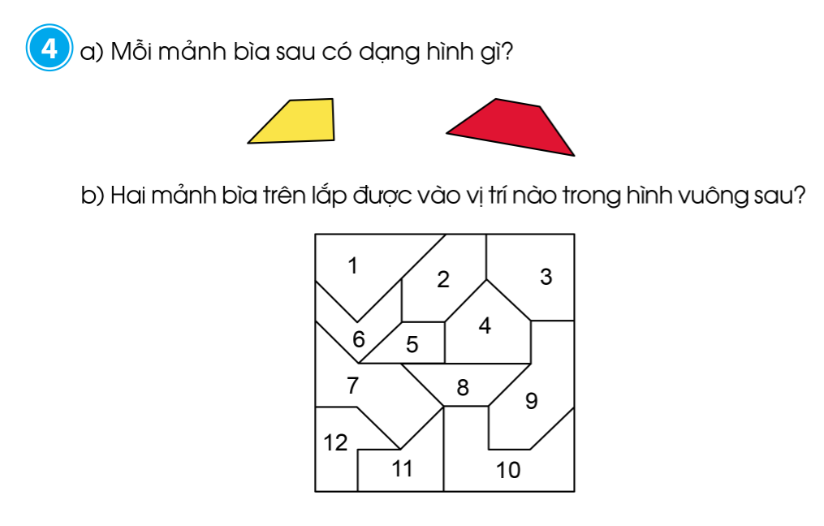 Cả 2 mảnh bìa đều có hình tứ giác.
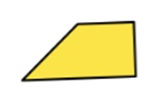 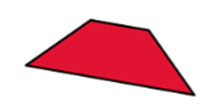 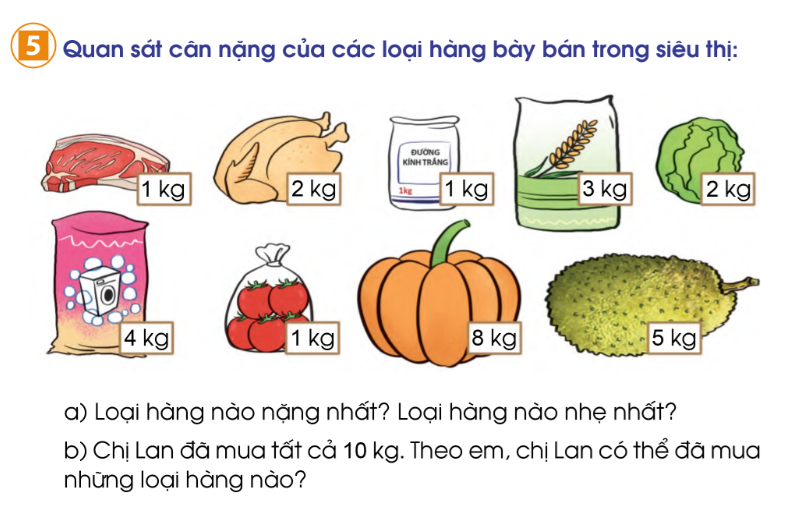 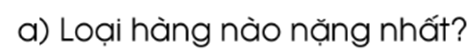 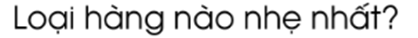 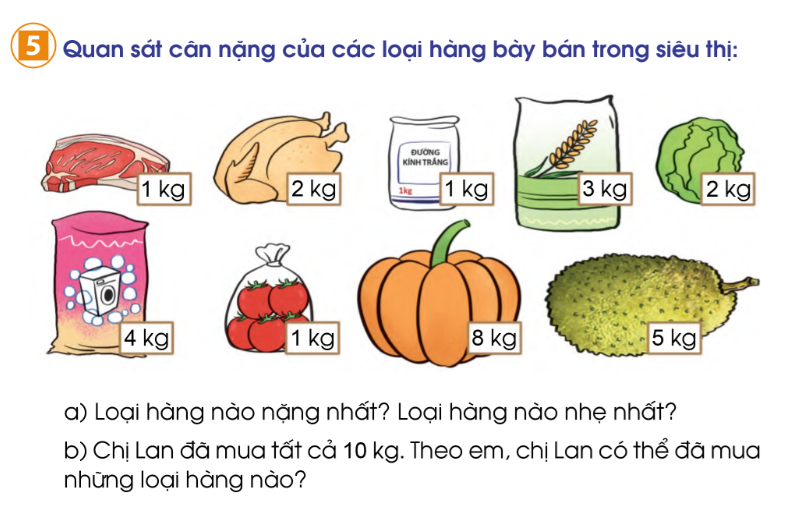 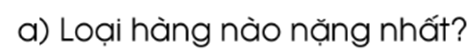 Con hãy so sánh cân nặng của các đồ vật để tìm ra vật nặng nhất.
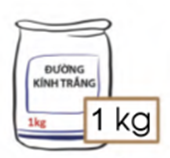 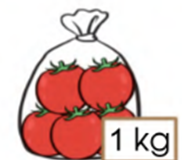 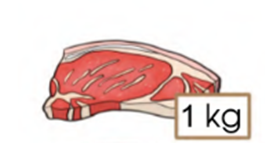 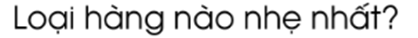 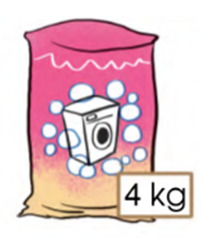 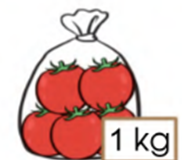 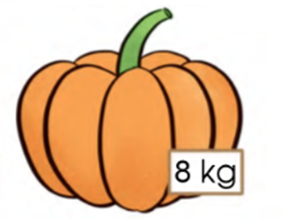 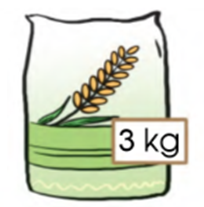 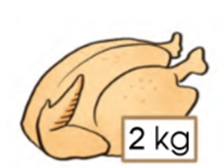 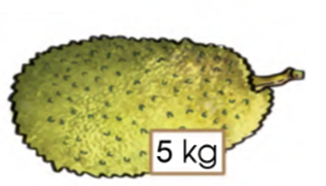 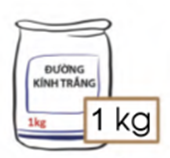 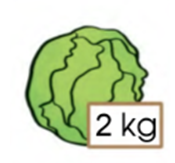 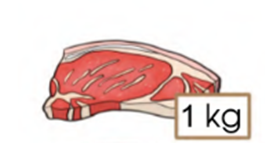 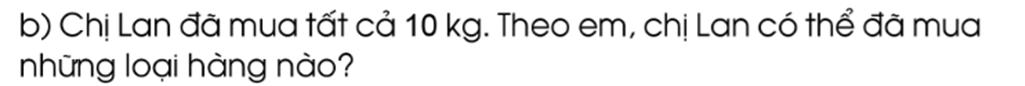 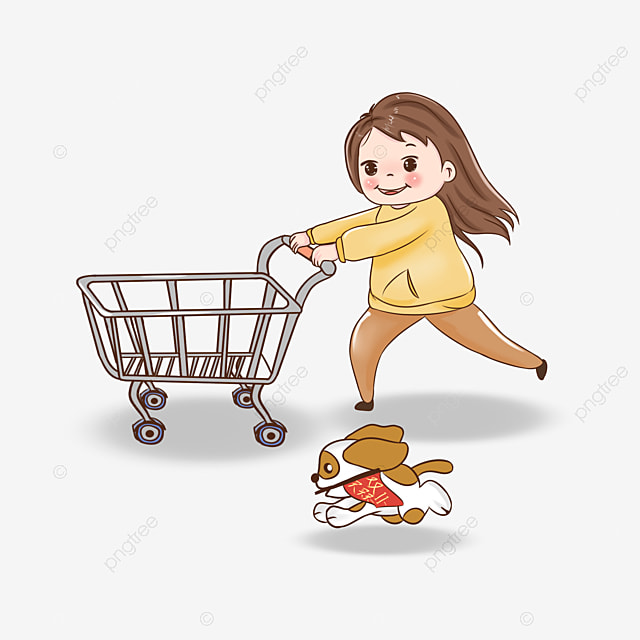 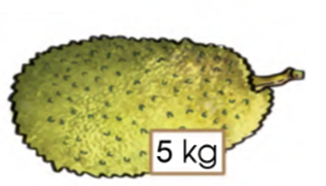 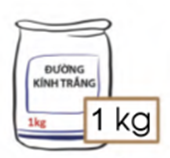 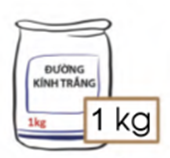 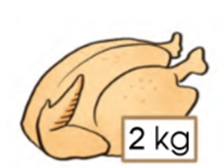 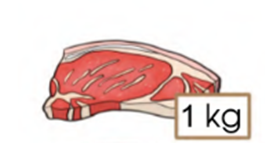 G:
1 kg  +   2 kg +    1 kg +  1 kg +    5 kg  = 10 kg.
…kg  +   …kg +    …kg +    …..= 10 kg.
Dặn dò
Hoàn thành bài 4, 5 trong vở bài tập Toán trang 88.
Xem trước bài: Ôn tập (trang 100)
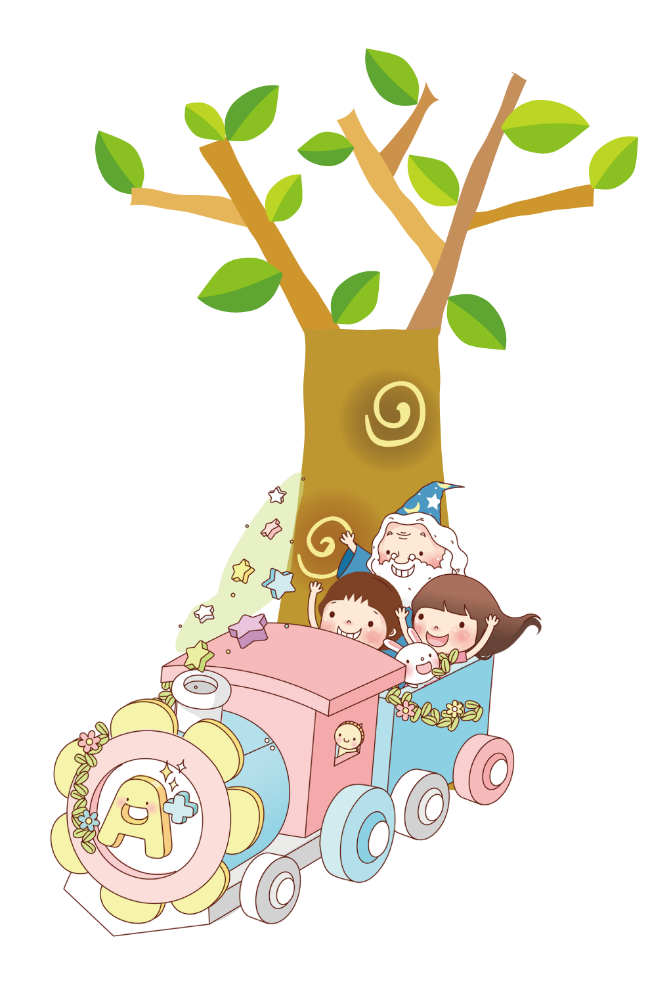